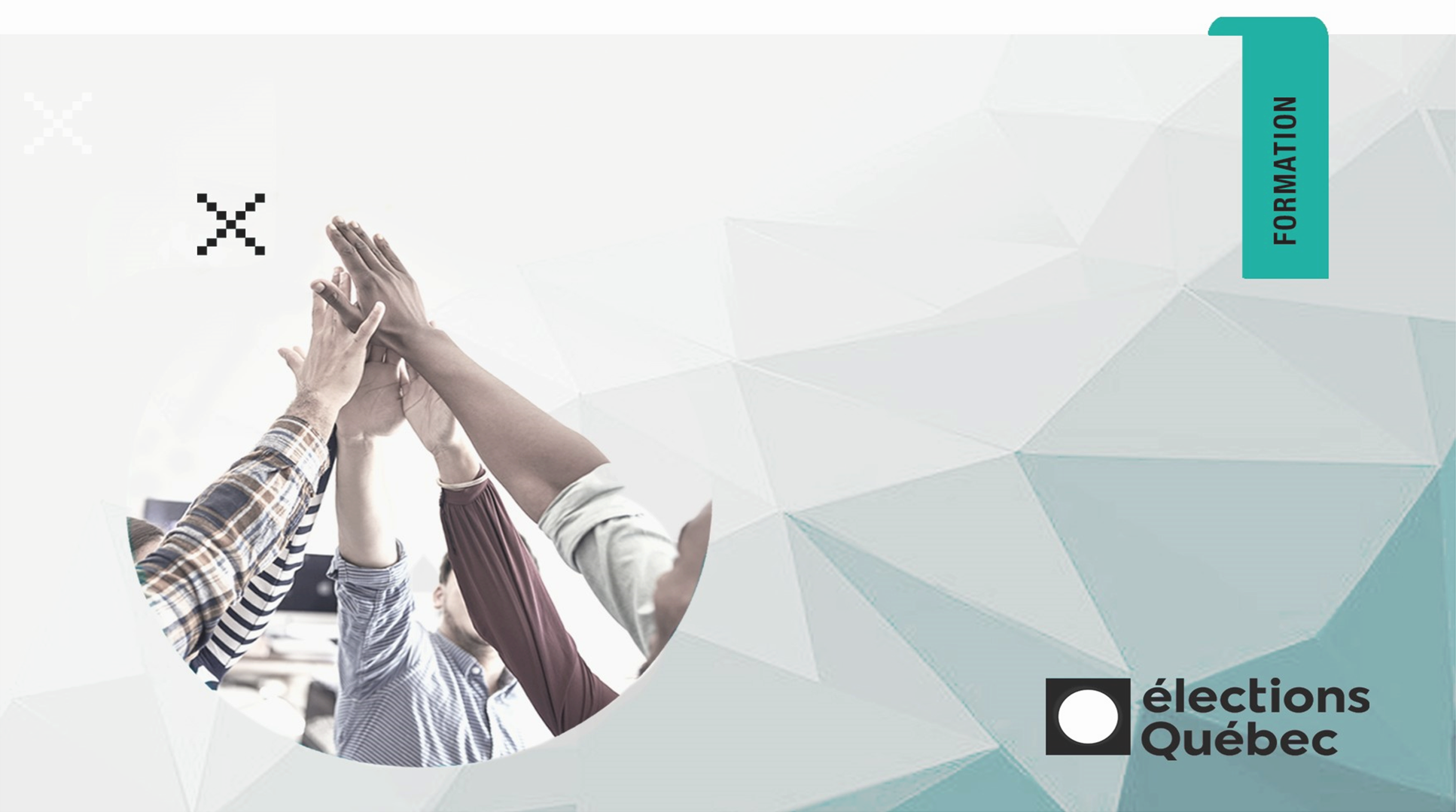 S’approprier les fonctions de scrutateur et de secrétaire pour le jour du scrutin
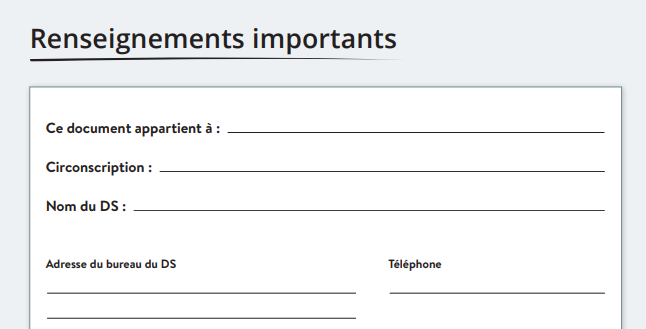 Inscrire votre circonscription
Prénom Nom
Xxx-xxx-xxxx
Inscrire l’adresse
Déroulement du vote
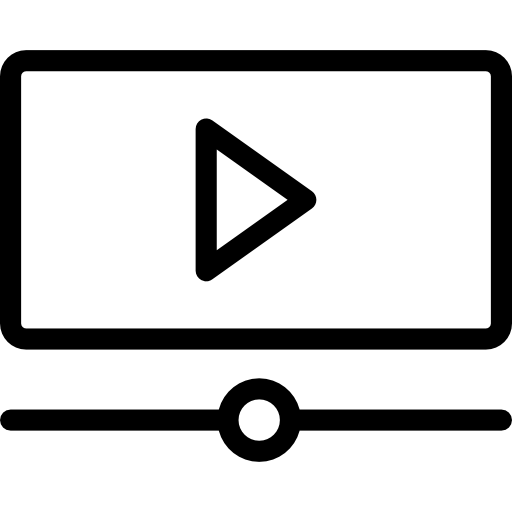 À quel endroit de la Directive pouvez-vous trouver l’aide-mémoire qui illustre les étapes à suivre lors du déroulement du vote?
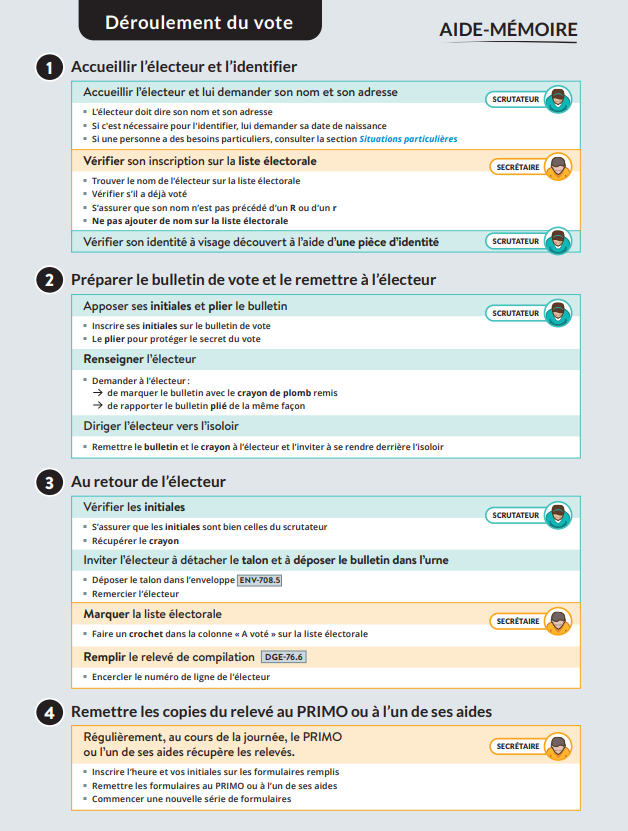 De quelle couleur est l’icône qui représente la fonction de scrutateur dans la Directive?
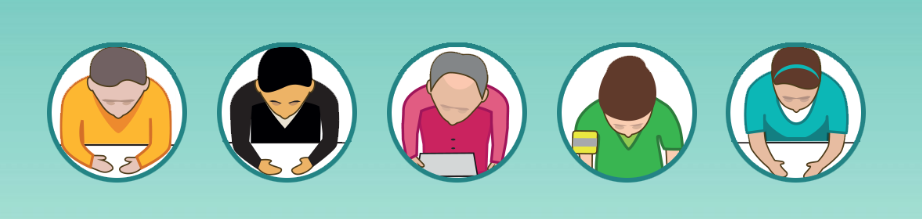 De quelle couleur est l’icône qui représente la fonction de secrétaire dans la Directive?
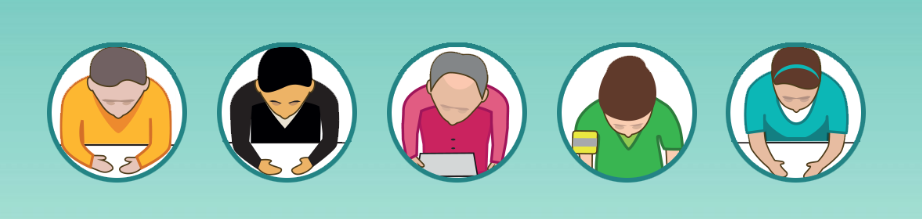 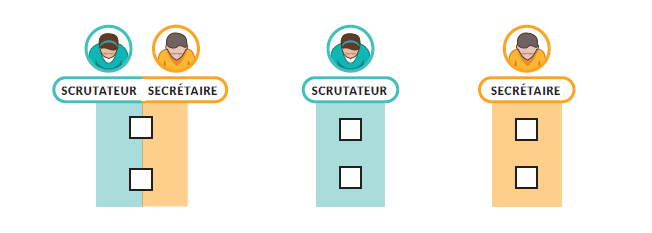 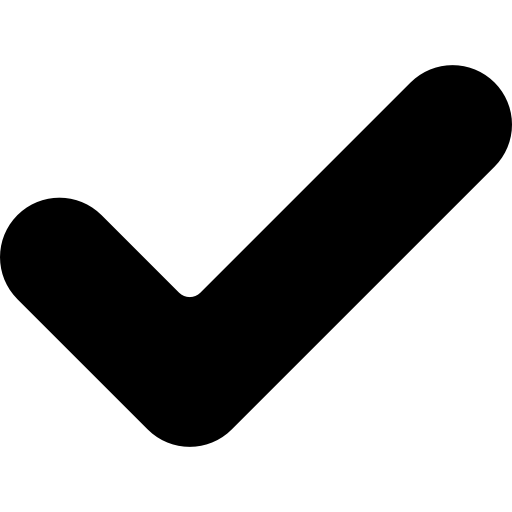 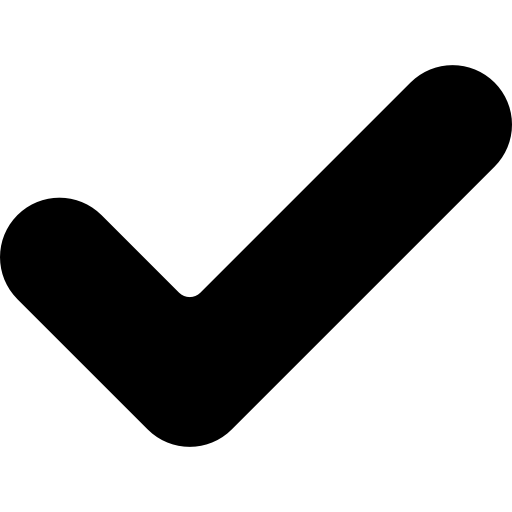 À quelle page trouvez-vous…
Les personnes pouvant se rendre au bureau de vote?
21
Quoi faire si un électeur n’est pas inscrit sur la liste électorale?
37
Les critères pour déclarer un bulletin de vote valide ou rejeté?
48
[Speaker Notes: Si électeur non inscrit sur la liste, parler de l’onglet bleu pour les situations particulières]
Avant l’ouverture du bureau de vote
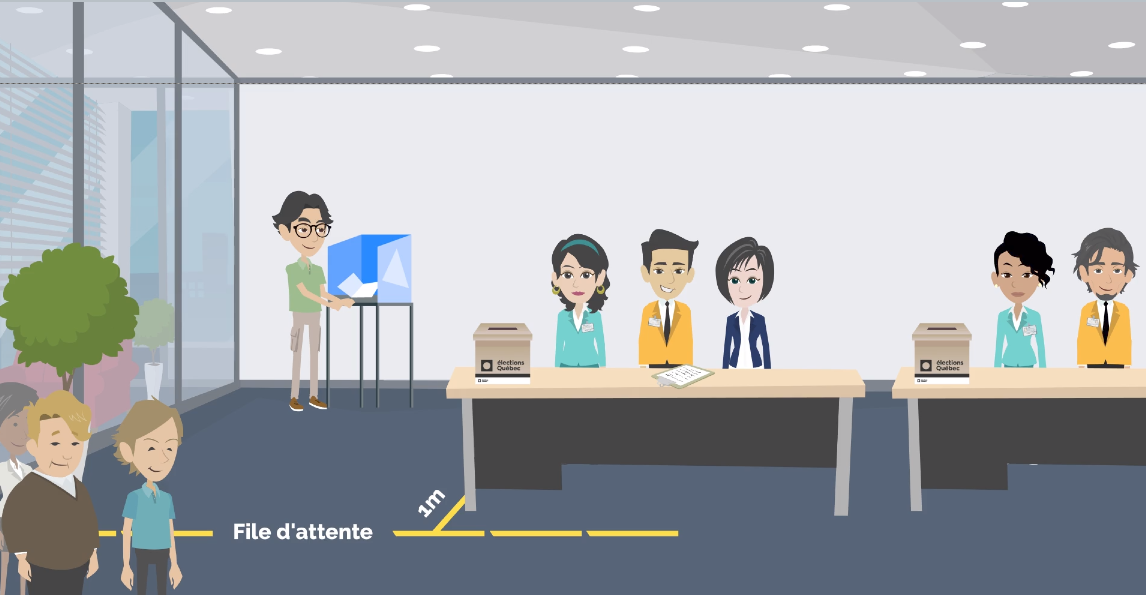 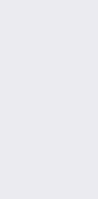 [Speaker Notes: Identifier les erreurs d’aménagement]
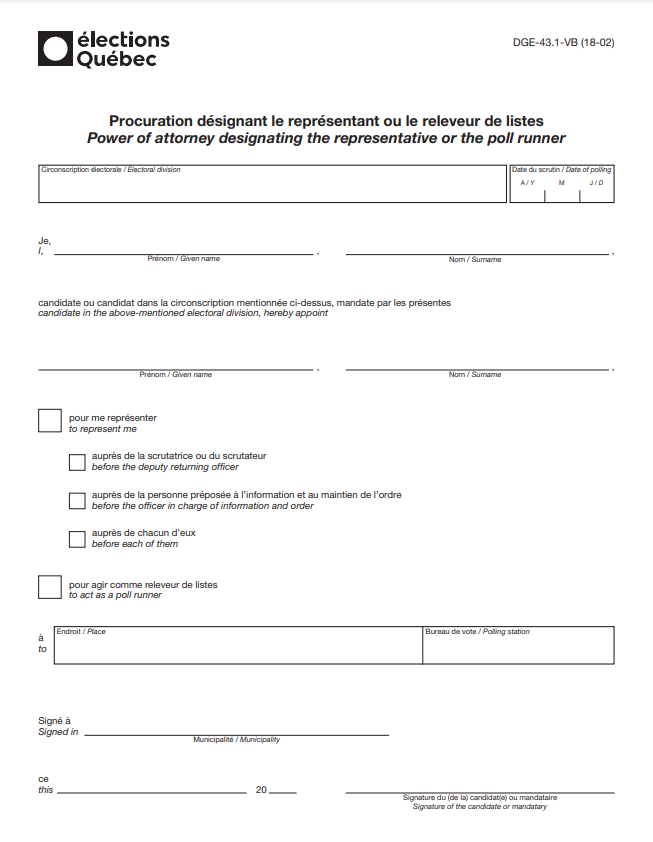 Éléments 
à vérifier 
sur une procuration
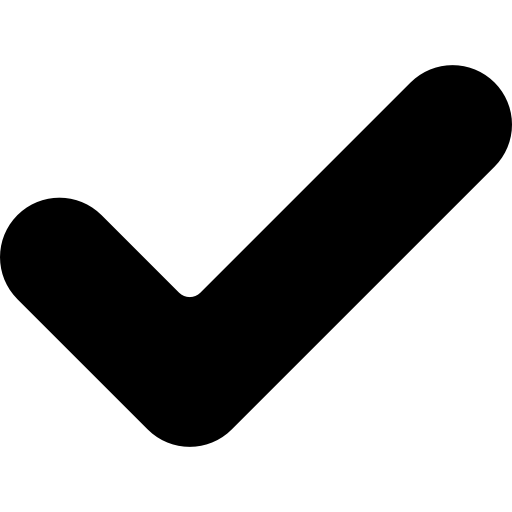 Un représentant peut-il :
Utiliser des appareils mobiles à l’intérieur du lieu de vote?
Observer le déroulement du vote?
Dire au scrutateur quoi faire?
S’adresser directement aux électeurs?
Apposer ses initiales sur les scellés?
Demander qu’un électeur prête serment
Examiner les documents qui servent au scrutin?
Avoir en sa possession une liste électorale annotée?
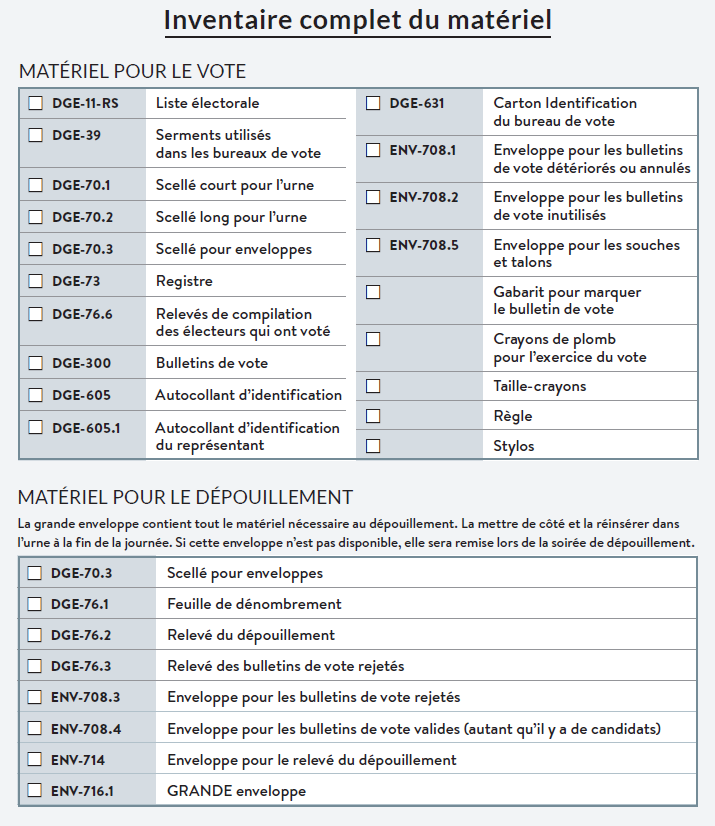 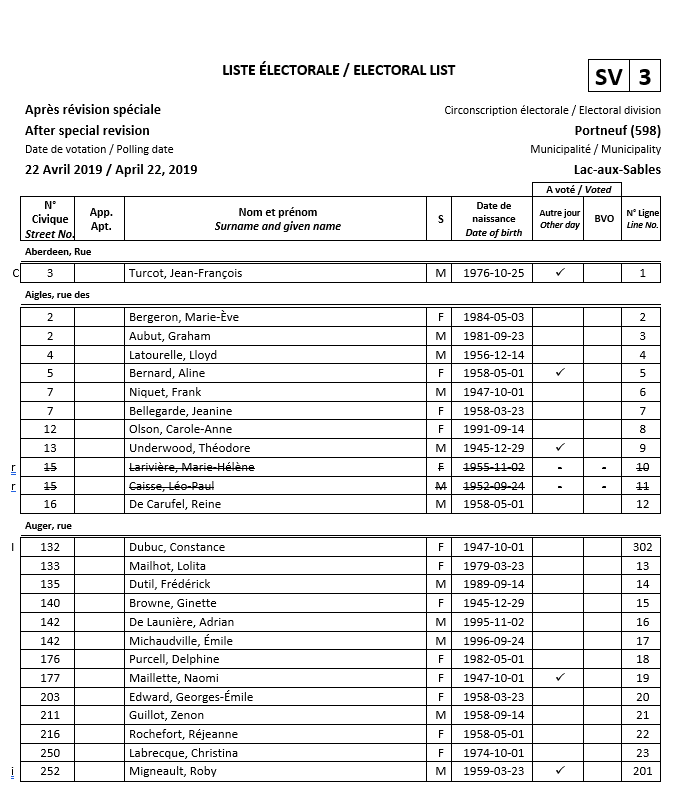 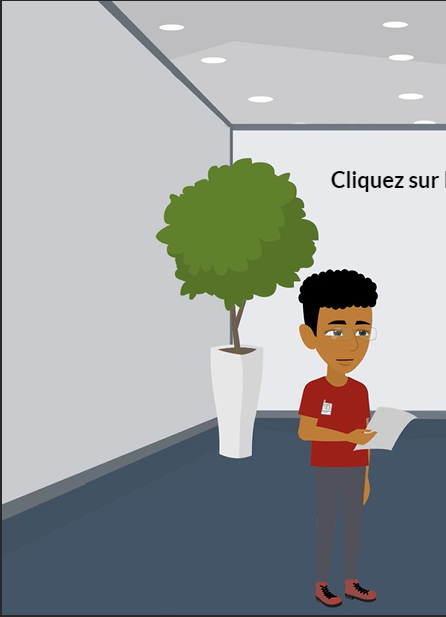 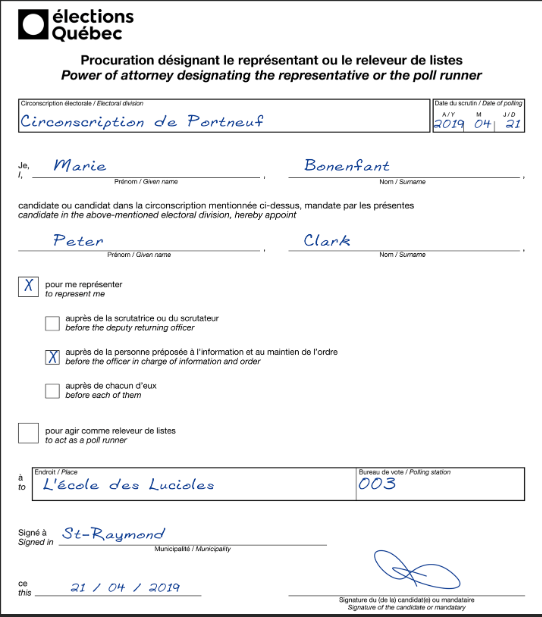 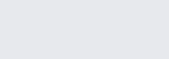 [Speaker Notes: Un représentant arrive et vous présente cette procuration. Est-elle valide?]
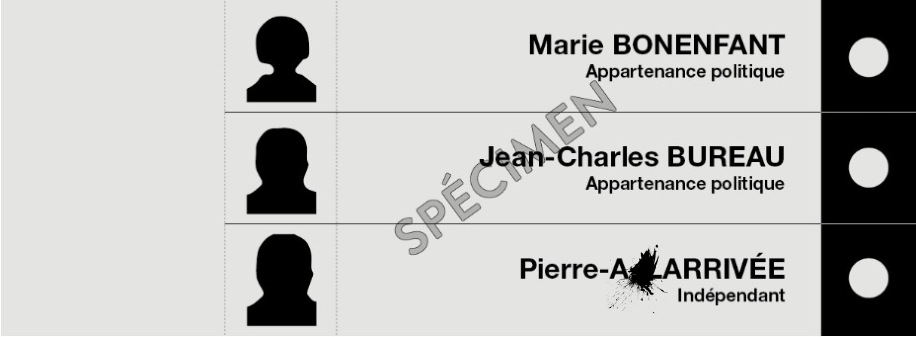 NUL
[Speaker Notes: Vous vérifiez ensuite les bulletins de vote. Les numéros se suivent, mais vous trouvez ce bulletin. Que faites-vous?]
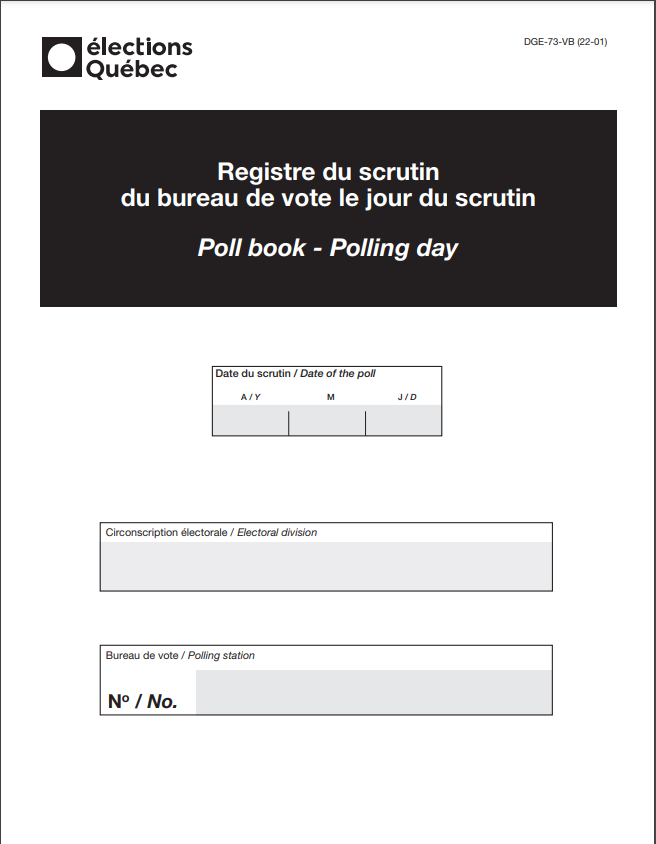 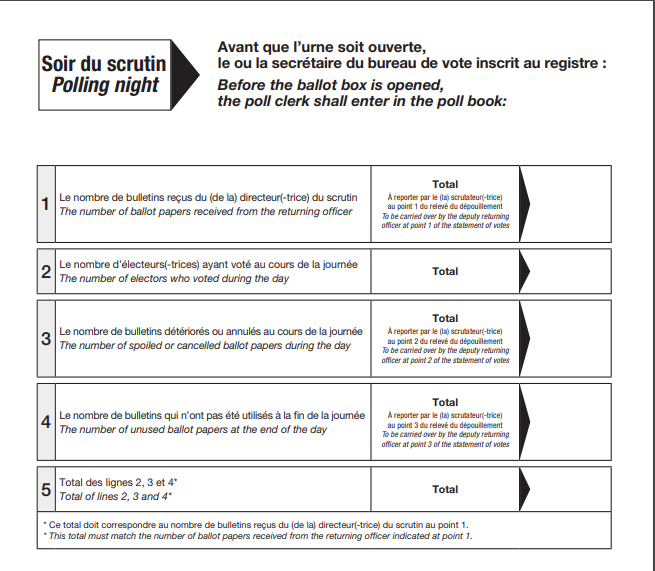 400
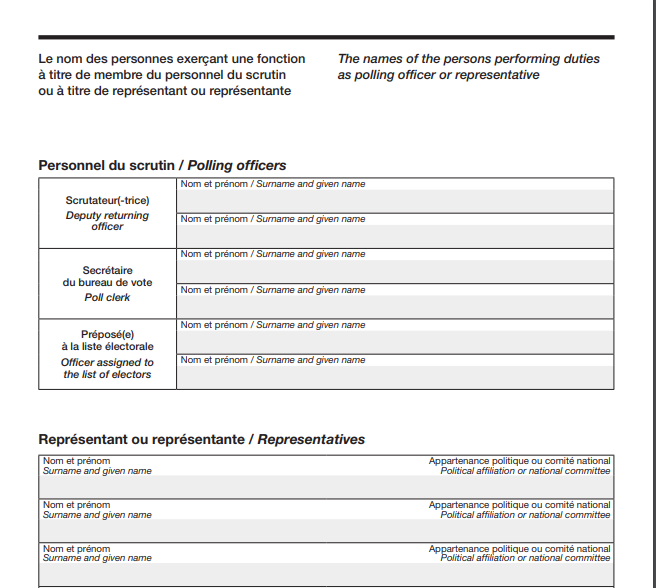 2019   04    22
003
Peter Clark
[Speaker Notes: Remplir le registre
Donner la date du scrutin
La circonscription (la vraie)
Le numéro du bureau de vote]
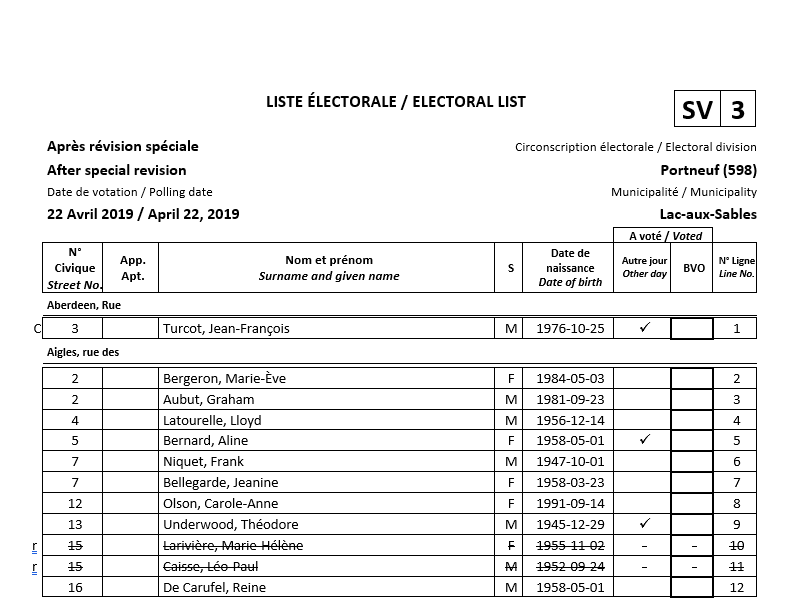 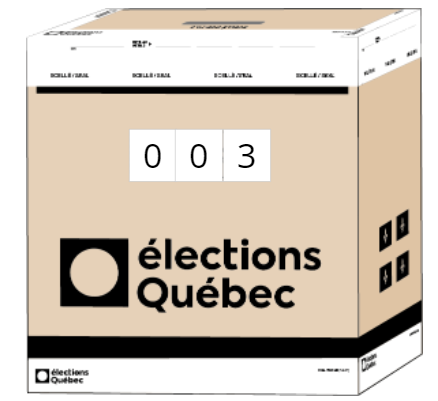 [Speaker Notes: Vérifier la liste. A-t-on la bonne liste?

Faire ressortir les éléments à vérifier]
Durant le déroulement du vote
Quelles sont les pièces d’identité acceptées?
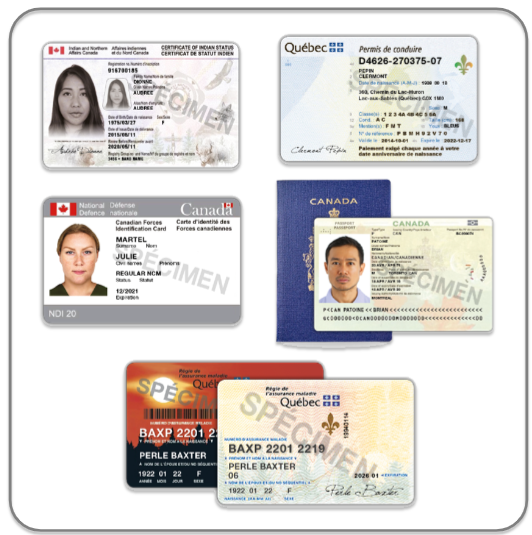 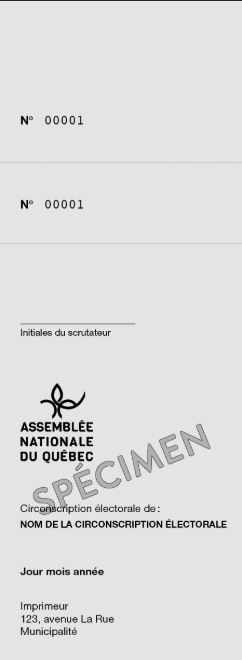 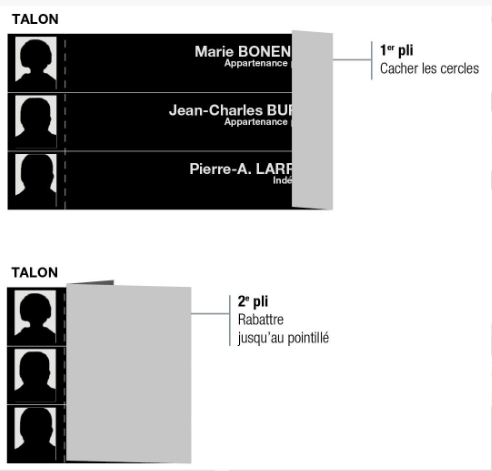 CM
Situations particulières
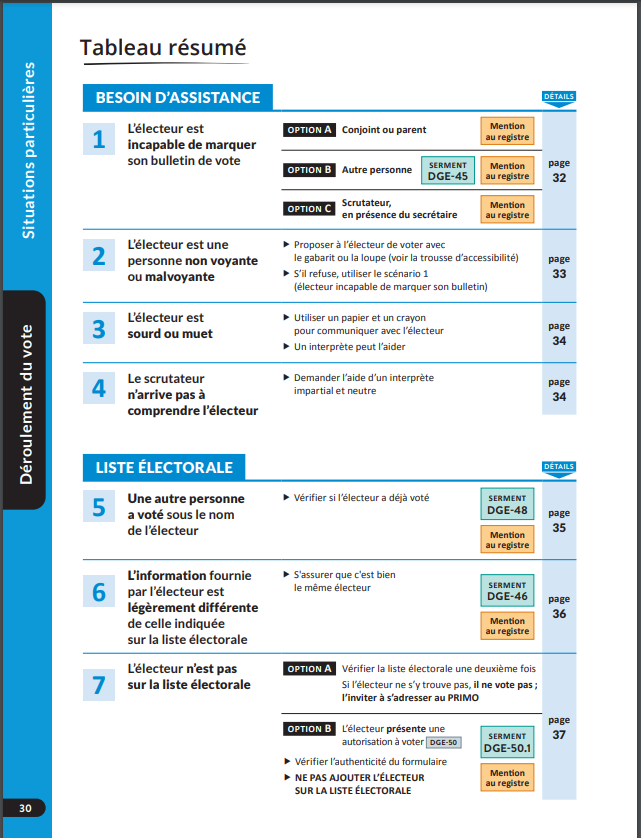 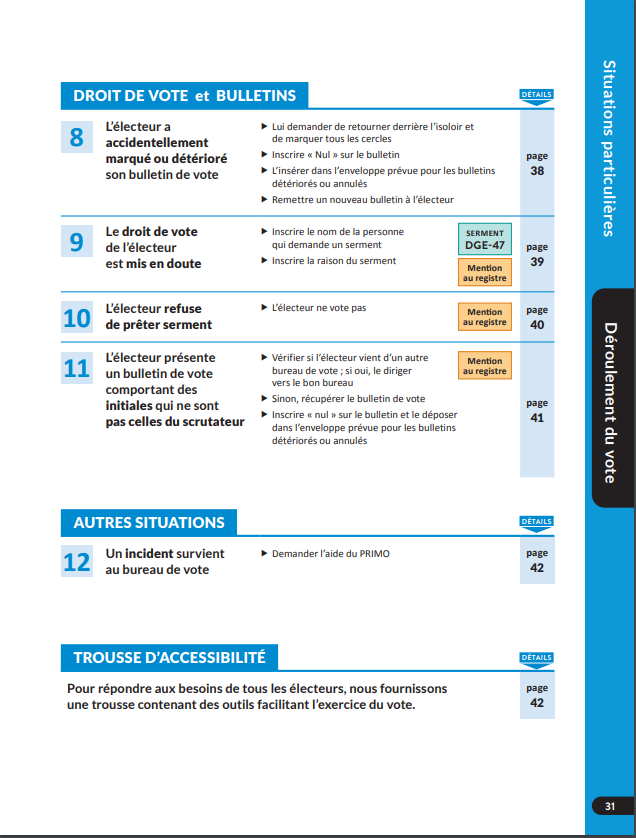 [Speaker Notes: Question si un électeur présente un bulletin qui comporte des initiales qui ne sont pas celles du scrutateur, Est-ce qu’on lui remet un nouveau bulletin?]
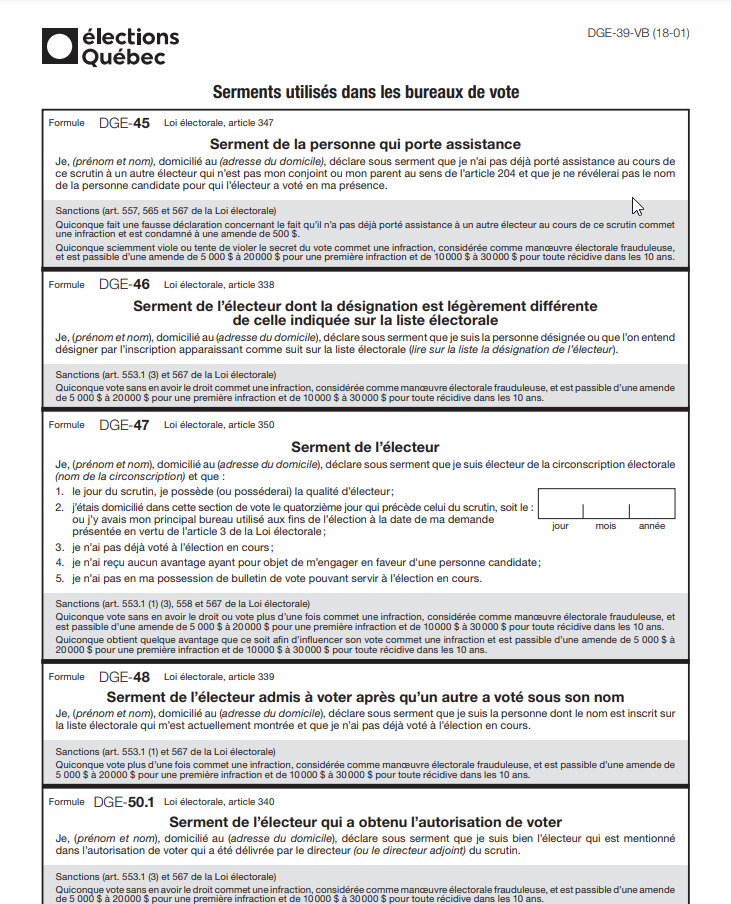 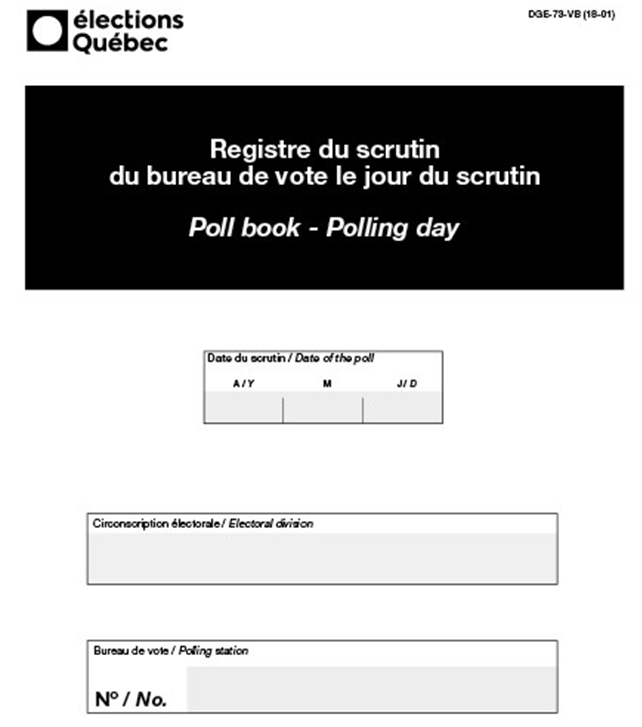 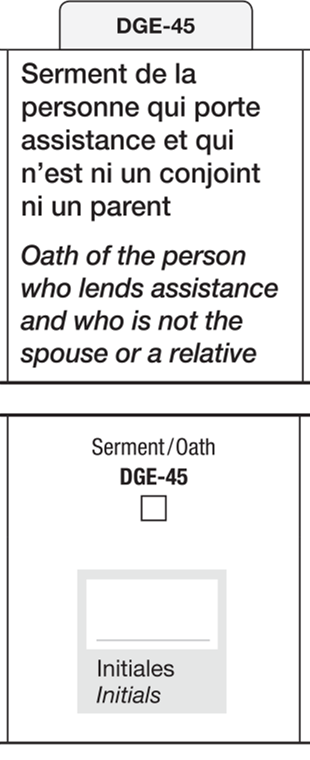 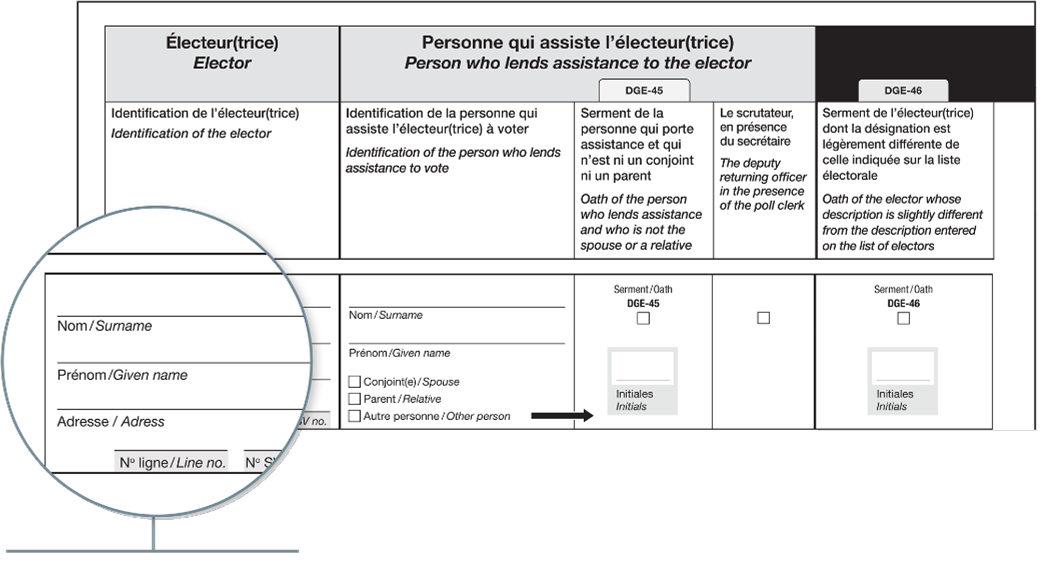 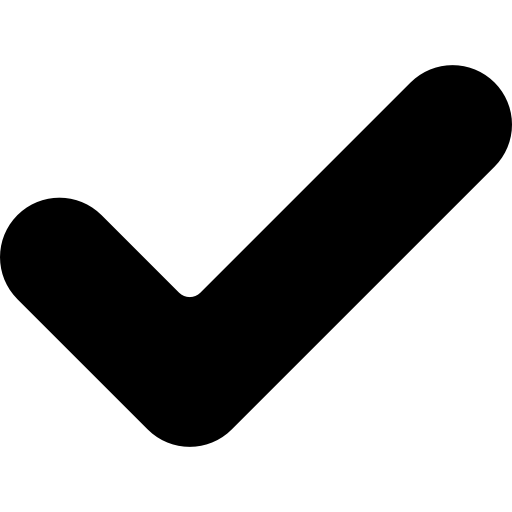 A.A.
[Speaker Notes: Registres]
Services aux personnes en situation de handicap
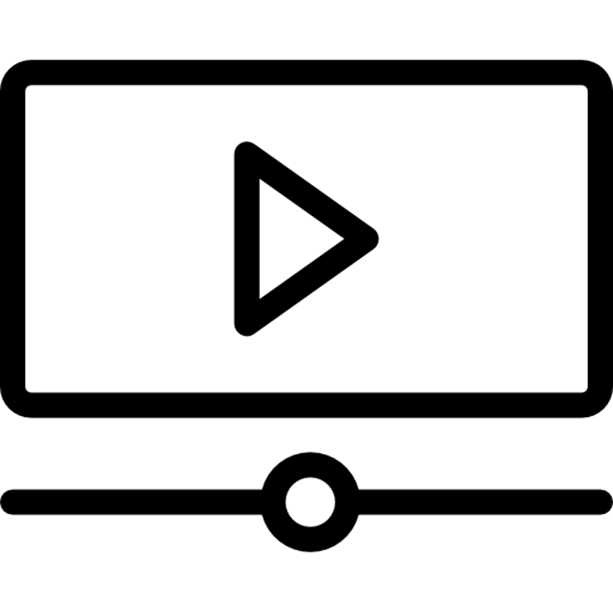 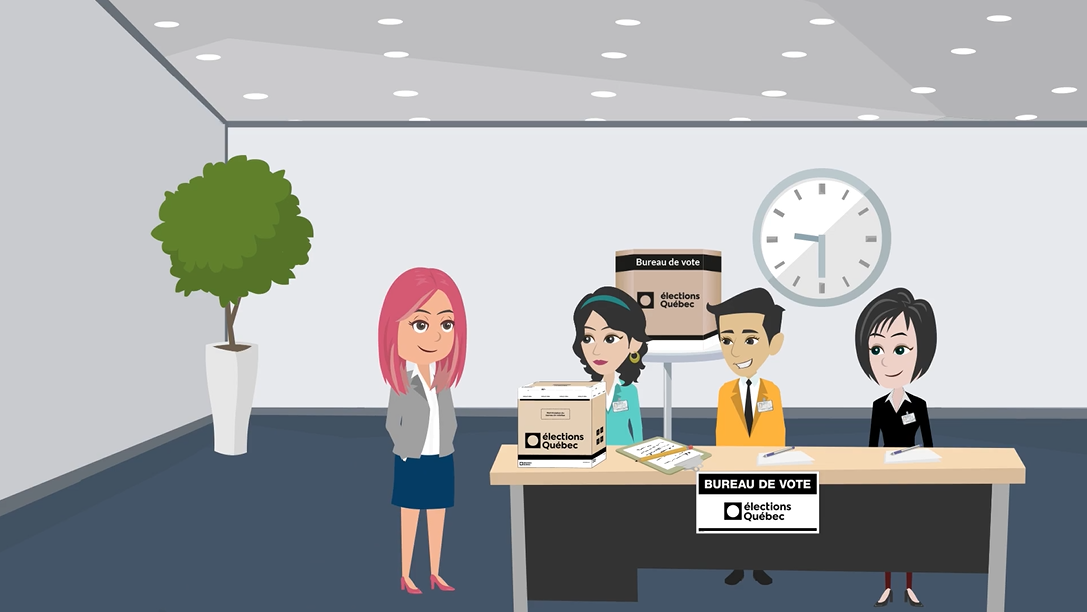 Cas pratiques
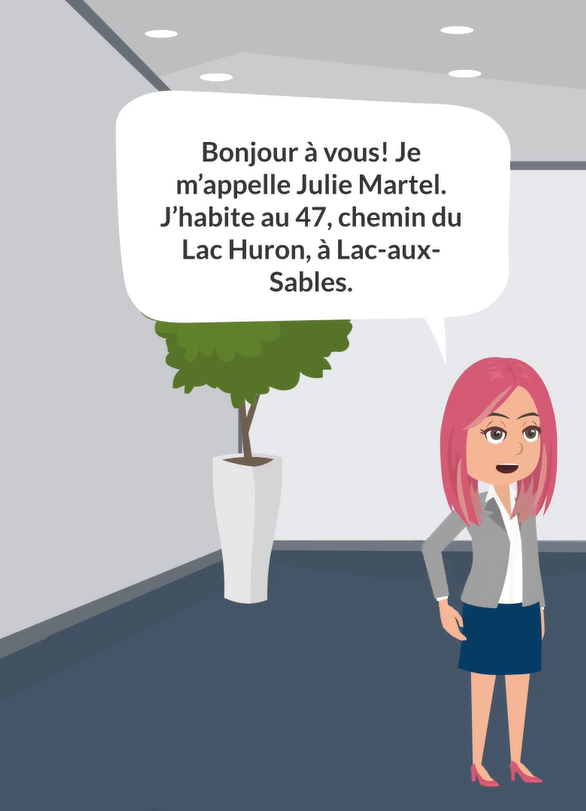 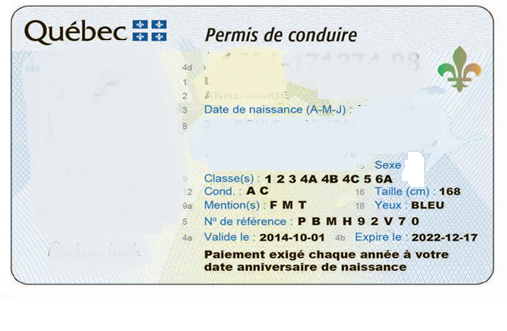 P4626-030574-07
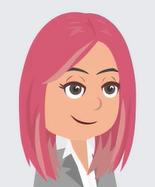 360, chemin du Moulin
Lac-aux-Sables (Québec) G0X 1M0
Julie Martel
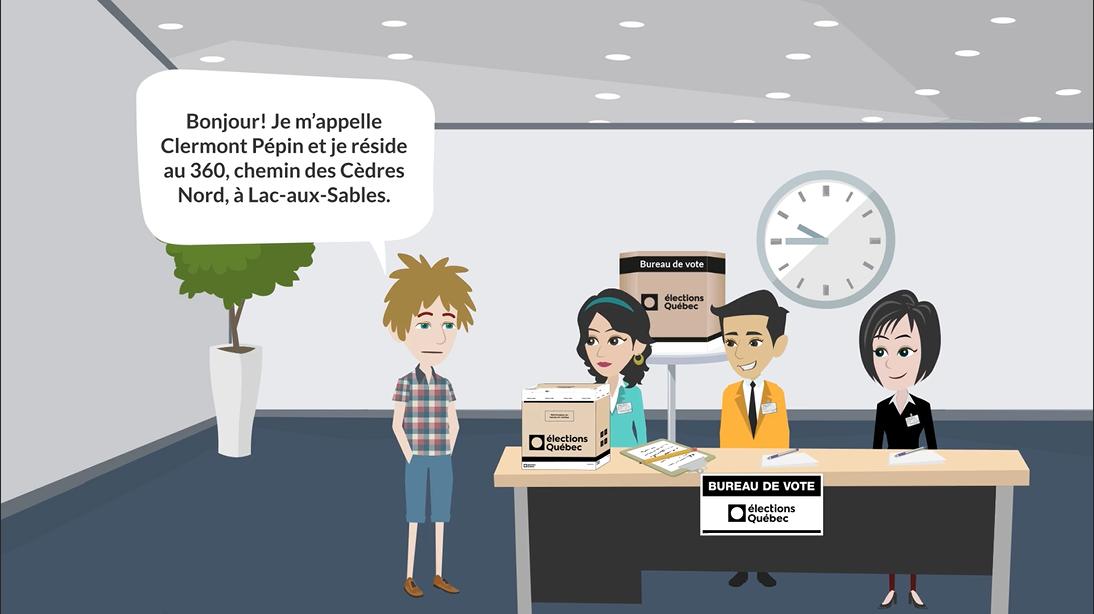 Bonjour! Je m’appelle Frédérik Dutil et je réside au 135, rue Auger, à Lac-aux-Sables.
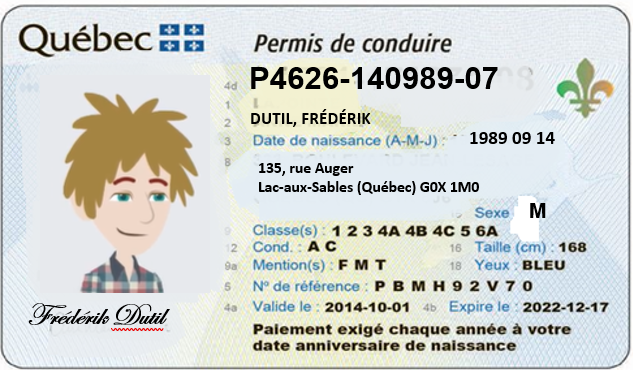 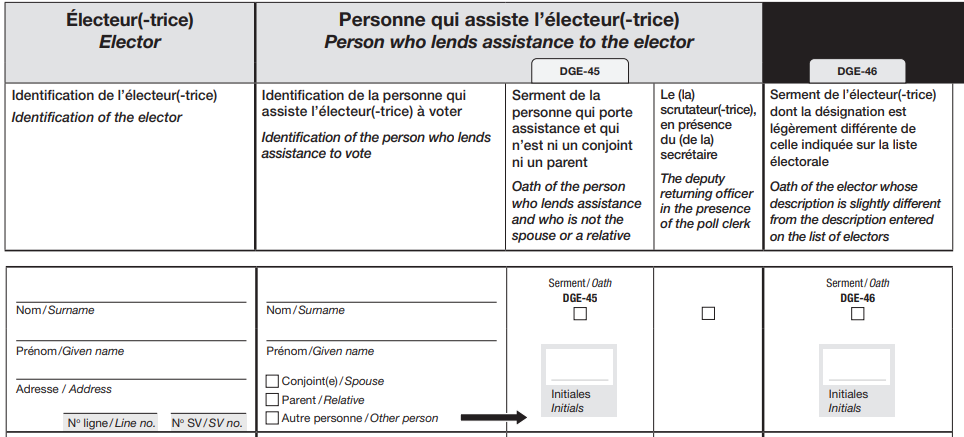 Dutil
X
Frédérick
A.A.
135, rue Auger, Lac-aux-Sables
003
14
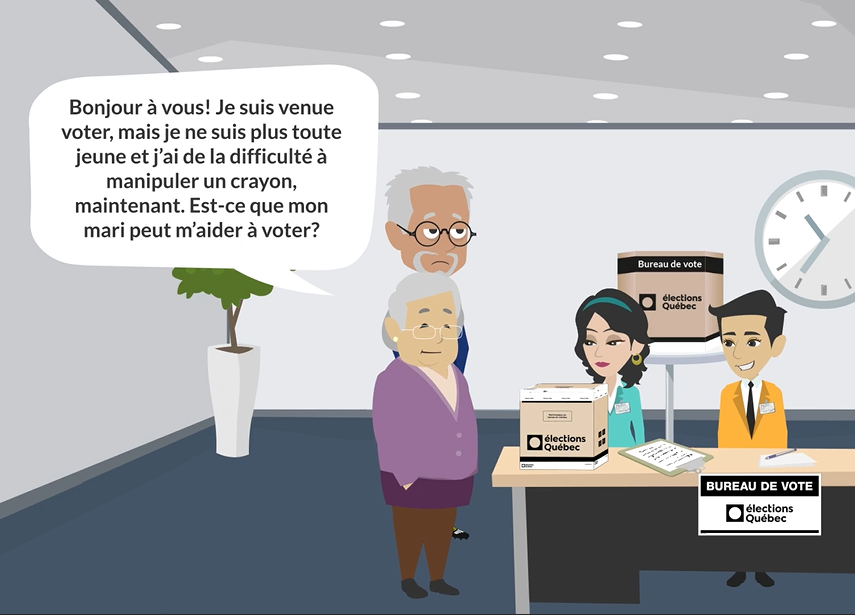 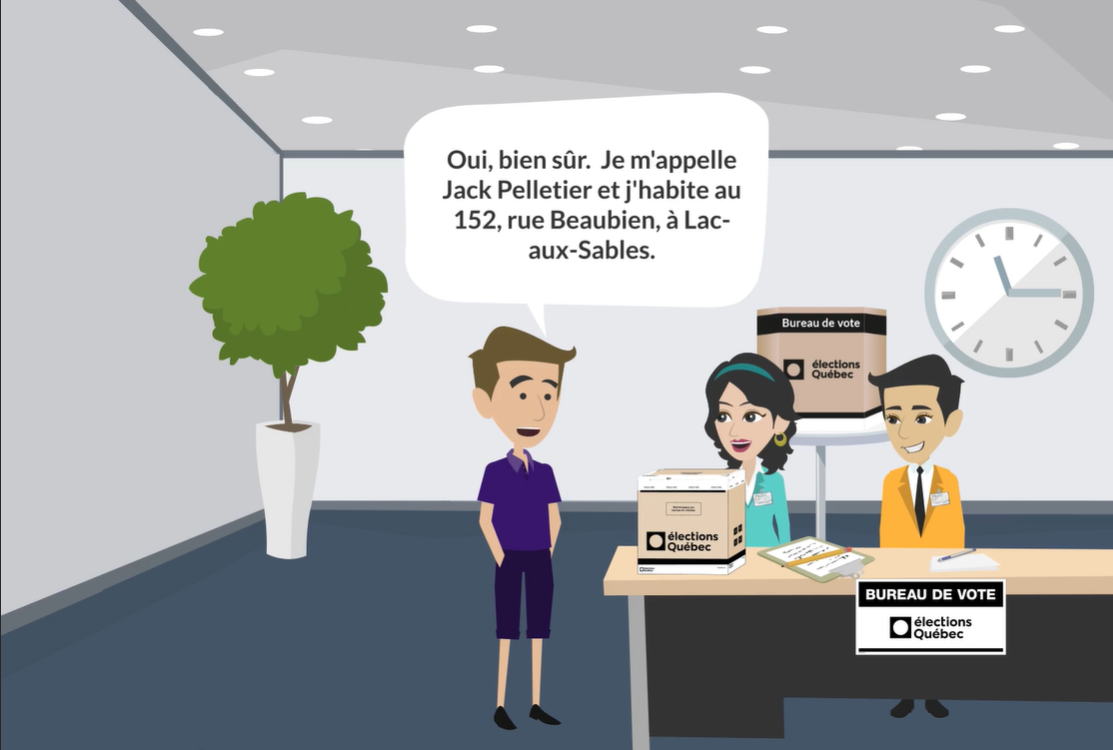 Je m’appelle Jack Pelletier. Mon adresse est le 
107, rue Chavigny.
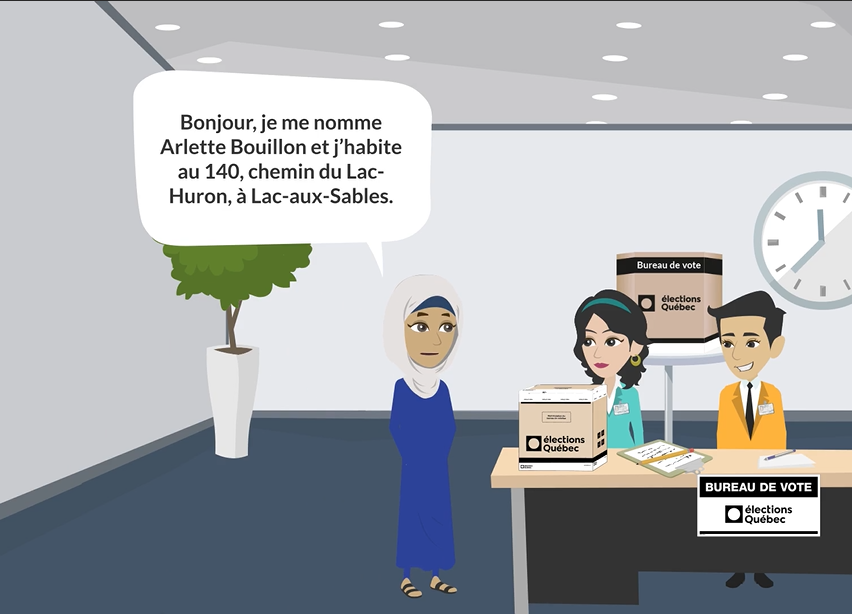 Bonjour, je me nomme 
Arlette Bouillon. 
J’habite au 58, chemin du Lac-Huron, à Lac-aux-Sables.
Après la fermeture du bureau de vote
Après le vote – Le dépouillement
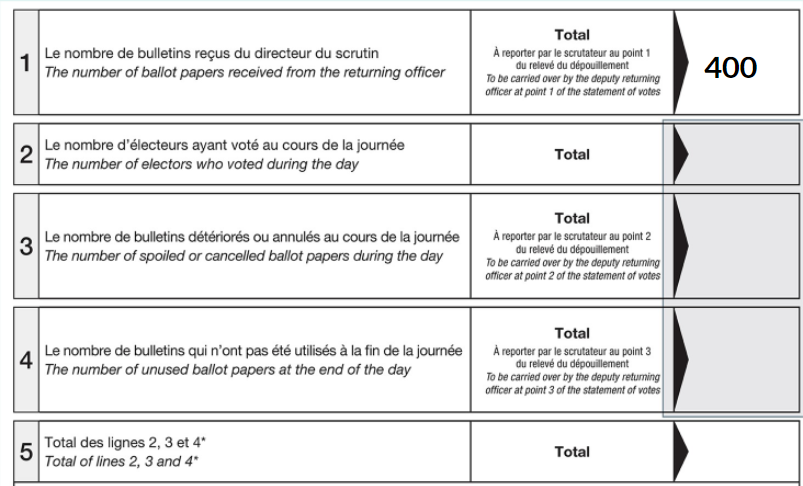 [Speaker Notes: Avant d’ouvrir l’urne et de comptabiliser les bulletins, quelles sont selon vous les actions que vous pouvez réaliser?
Compter les bulletins de vote qui ne sont pas dans l’urne soit les bulletins détériorés ou annulés et les bulletins inutilisés. Inscrire le nombre sur l’enveloppe. 
Pour le bulletins inutilisés, ne vous fiez pas à la numérotation. Comptez les un à un à la main. N’utilisez pas les numéros séquentiels indiqués sur les bulletins

Dans le registre, le secrétaire doit indiquer le nombre d’électeur qui ont voté au cours de la journée, le nombre de bulletins détériorés ou annulés ainsi que le nombre de bulletins inutilisés. Le total de ces 3 nombre devrait correspondre au nombre de bulletins reçus en début de journée.

Le secrétaire doit aussi remplir le registre pour attester qu’il a reçu les serments]
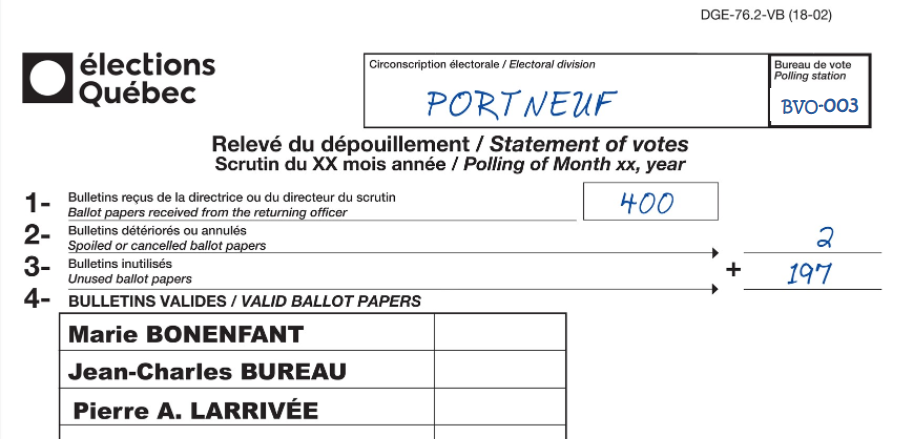 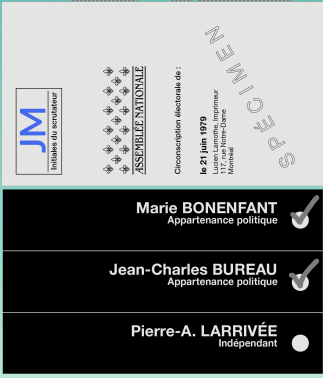 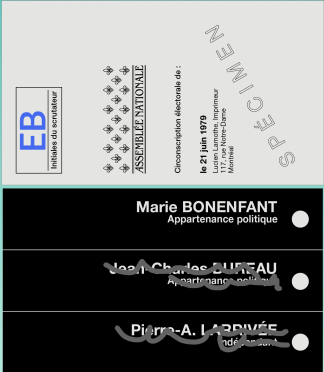 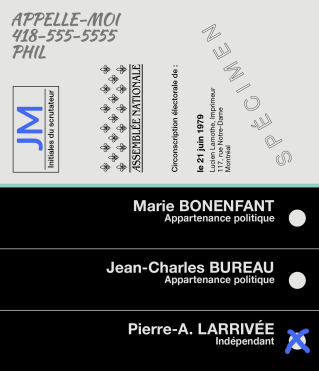 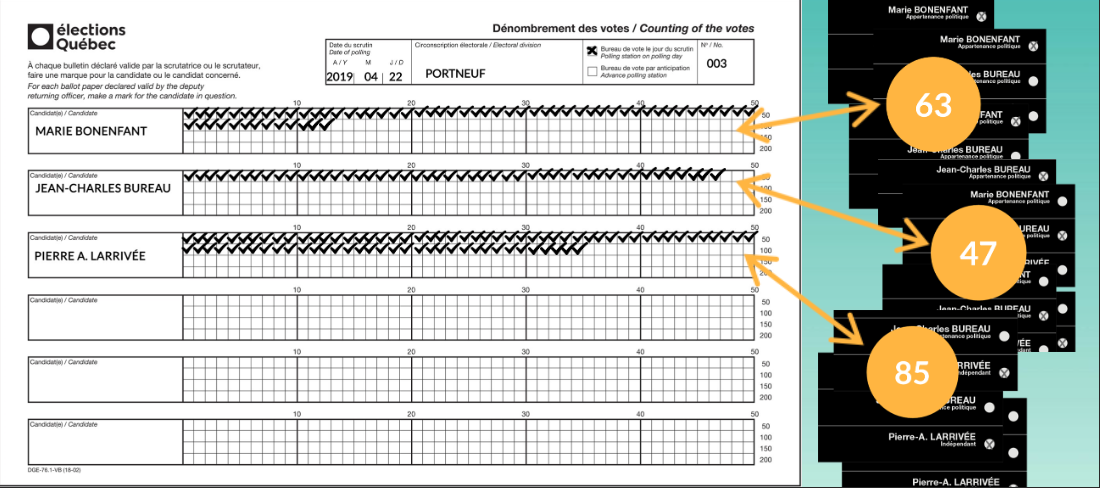 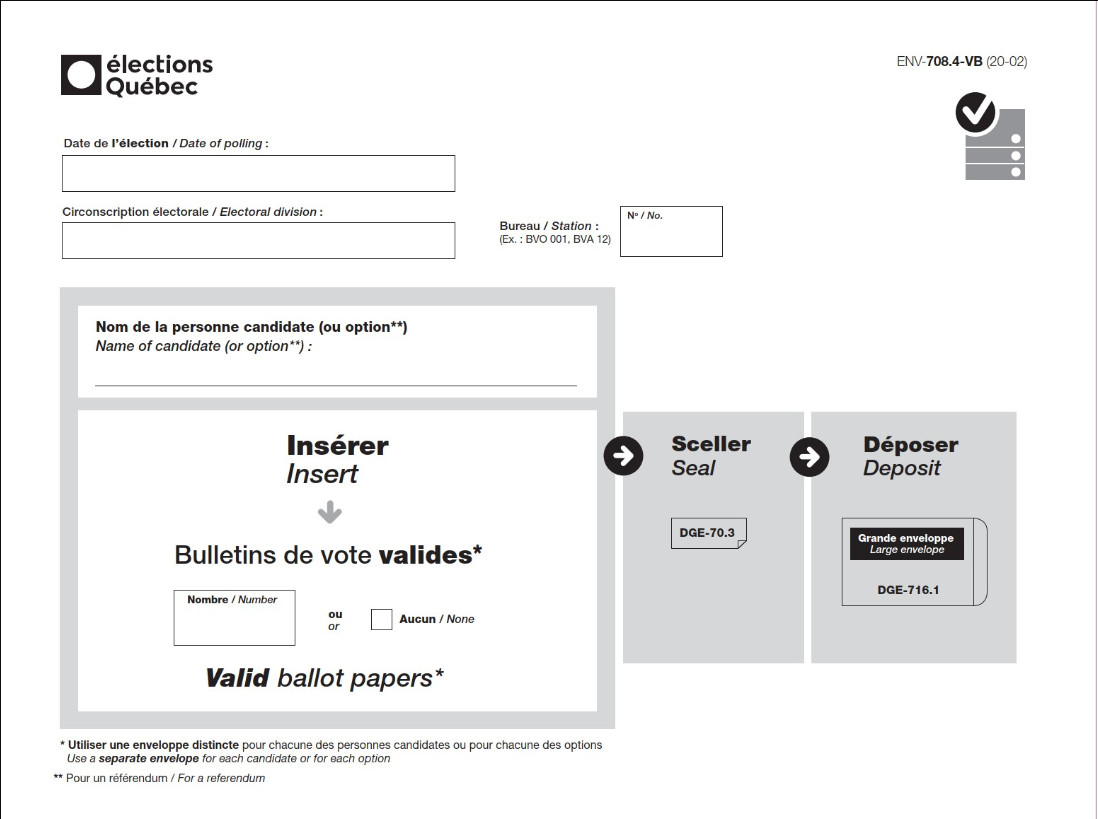 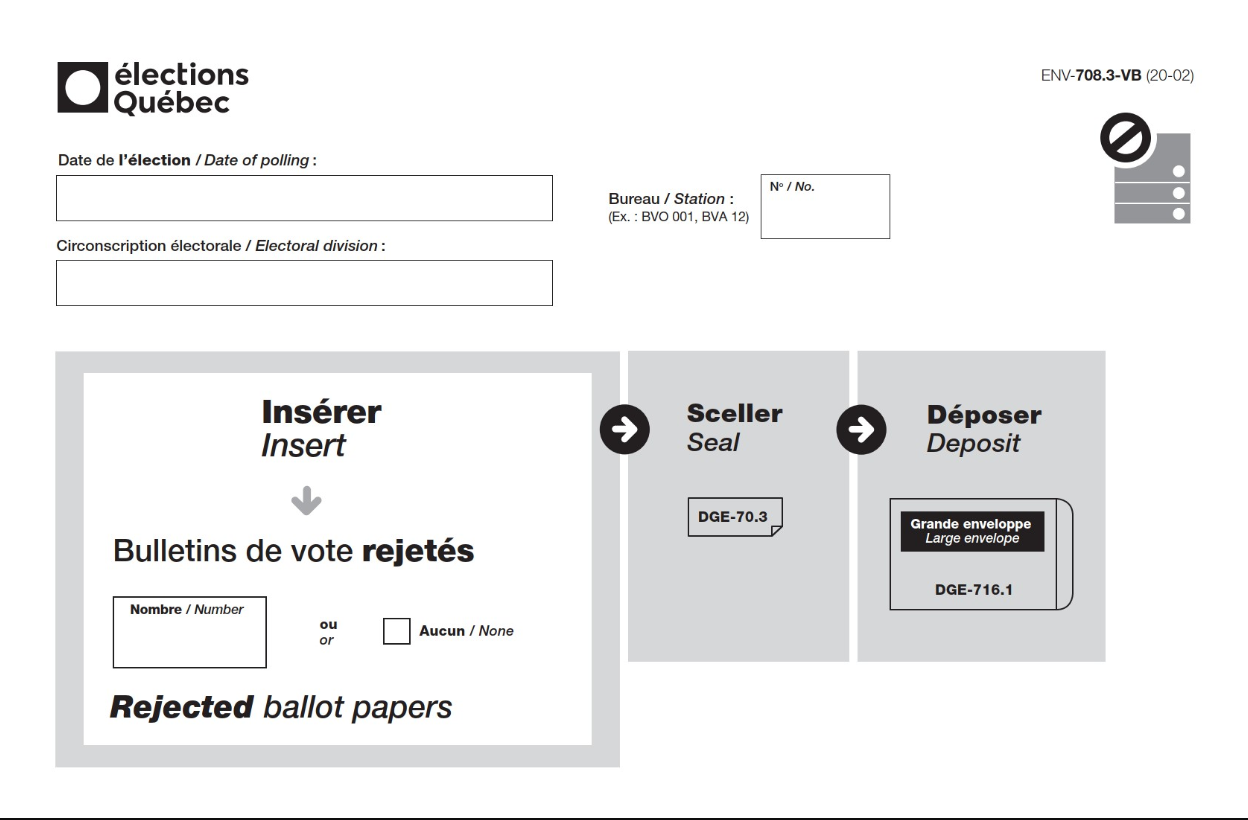 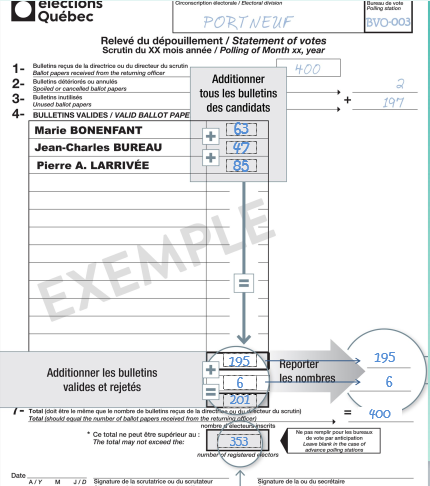 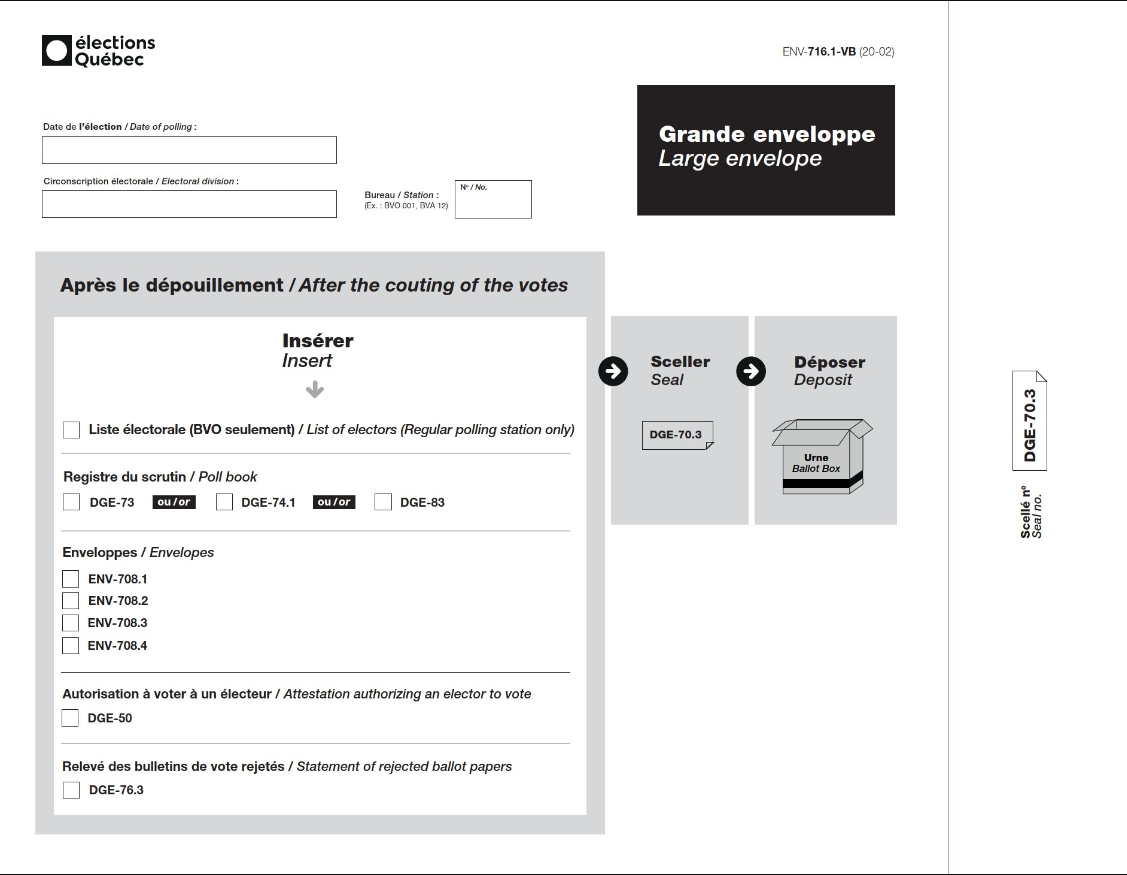 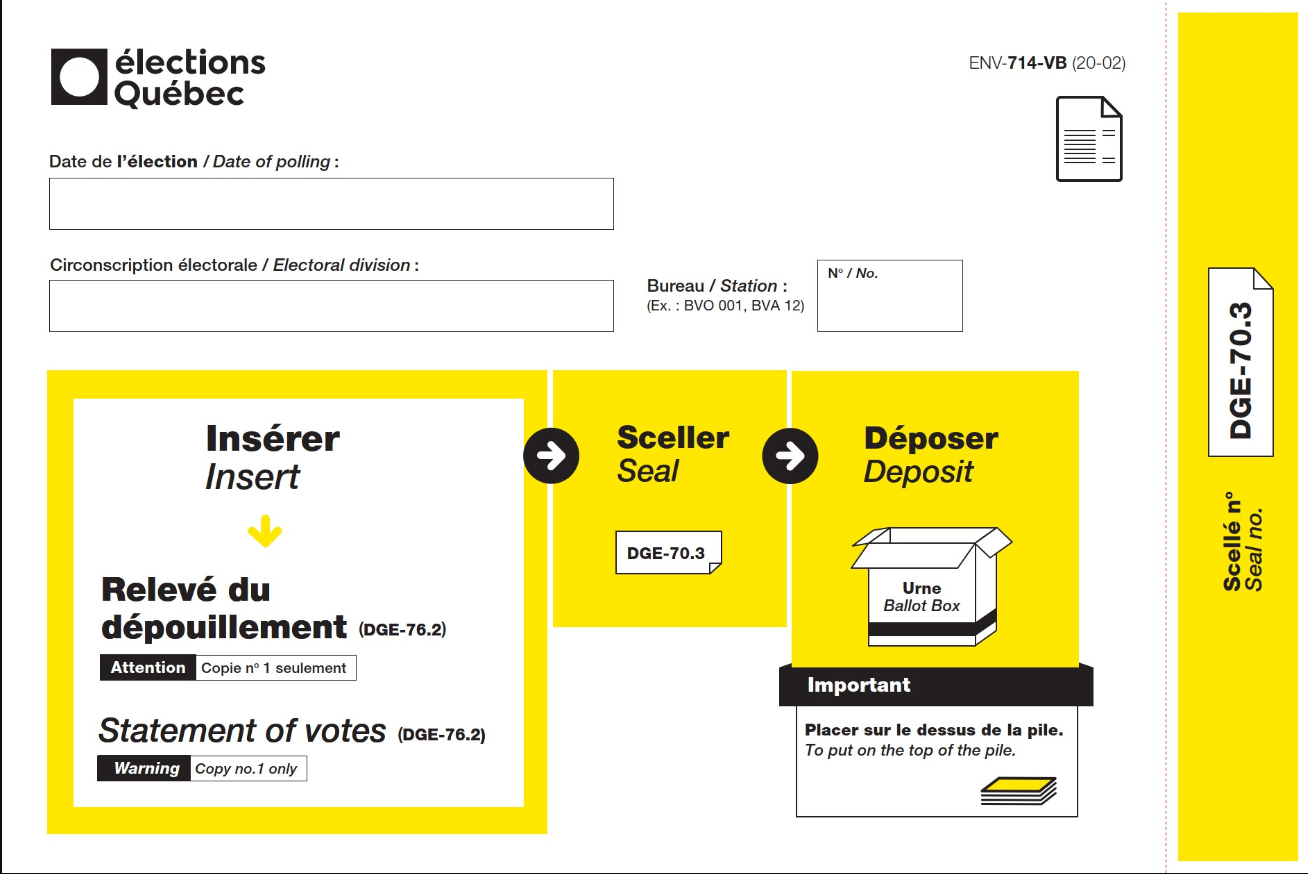 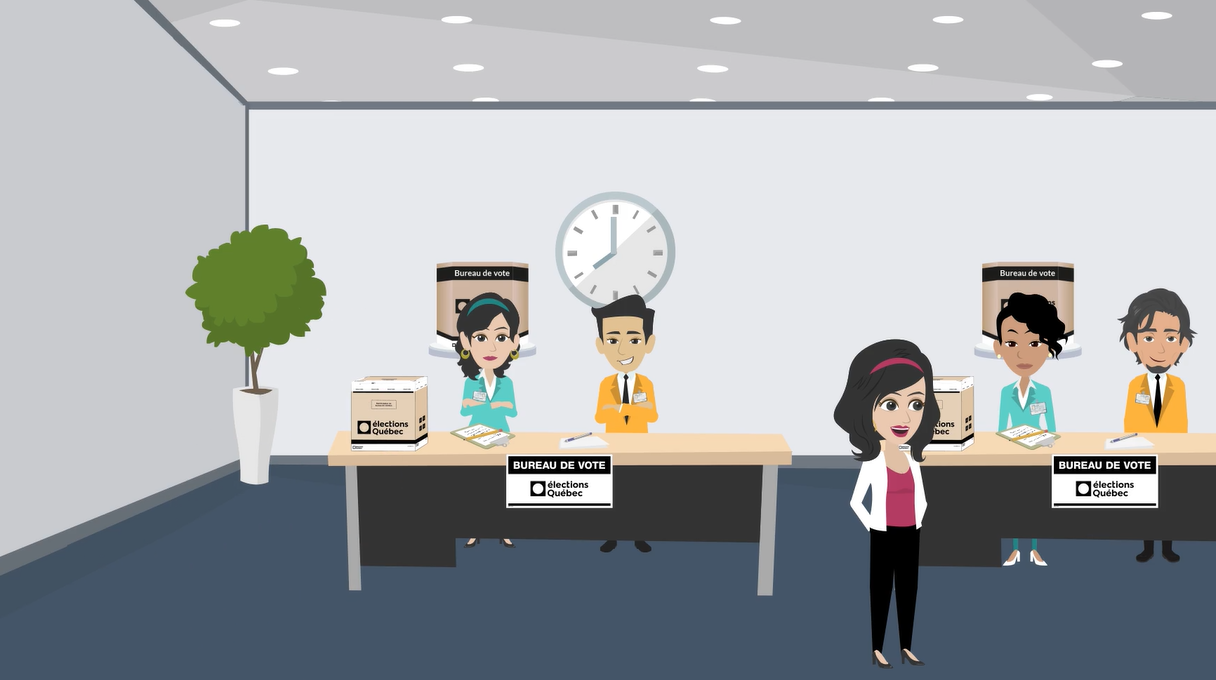 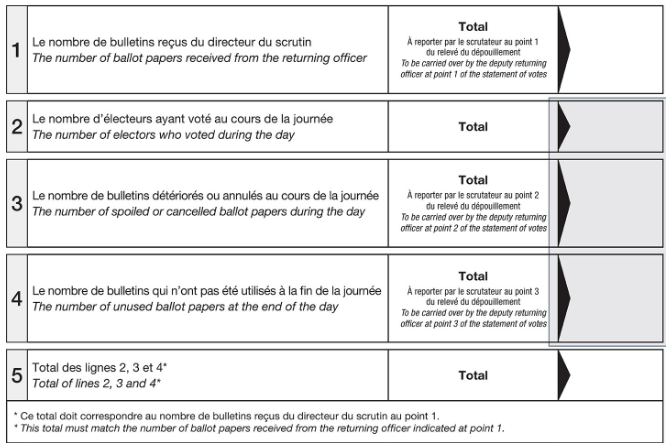 400
250
3
147
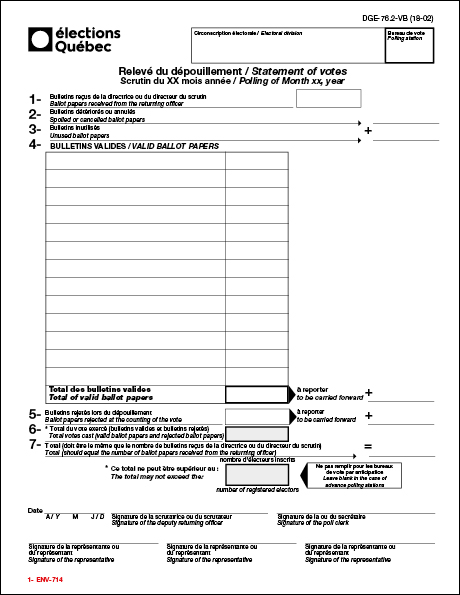 003
400
3
147
Marie Bonenfant
Jean-Charles Bureau
Pierre-A. L’Arrivée
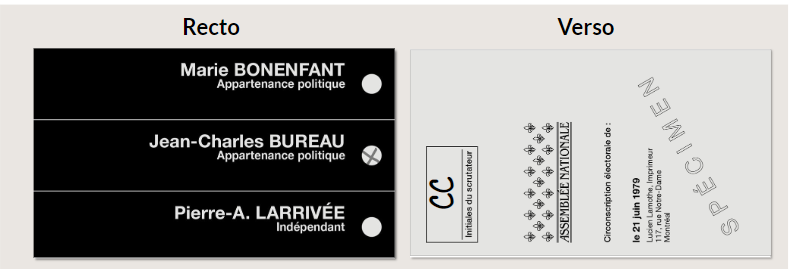 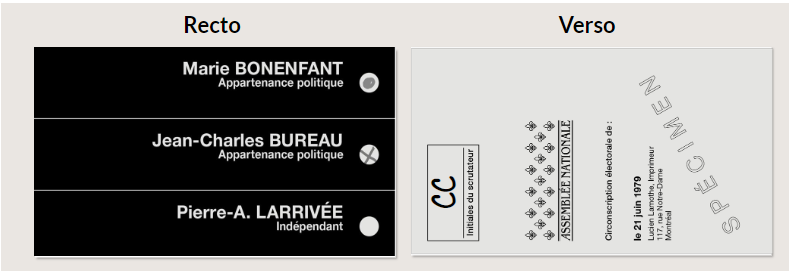 [Speaker Notes: Rejeté. Où allez vous consigner cette information? Quel motif allez vous indiquer?]
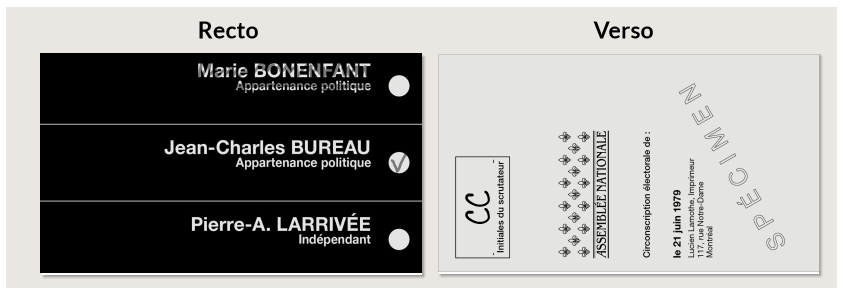 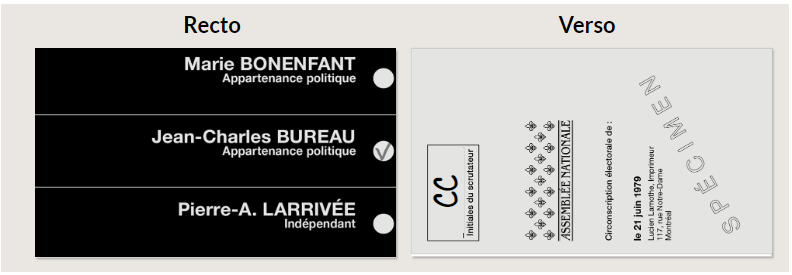 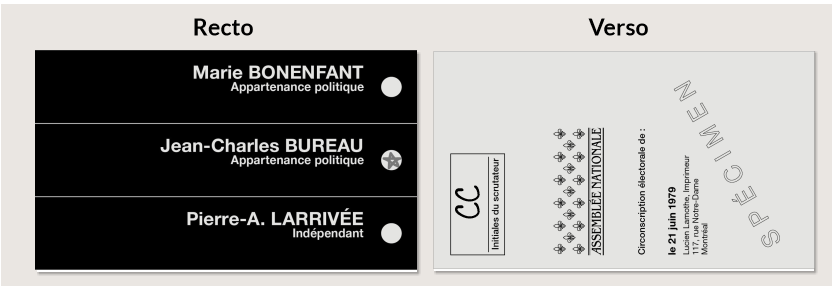 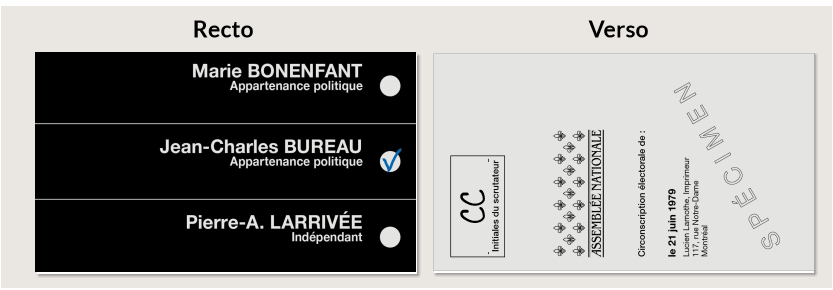 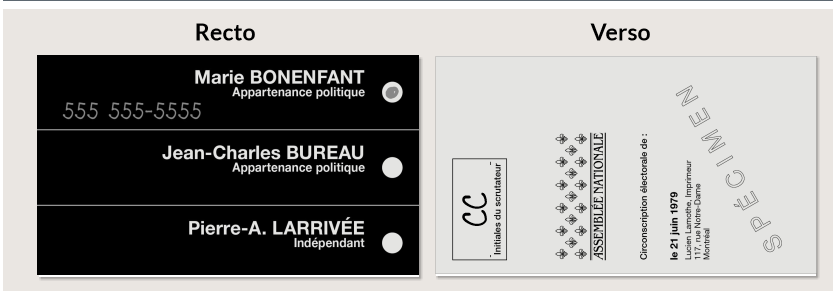 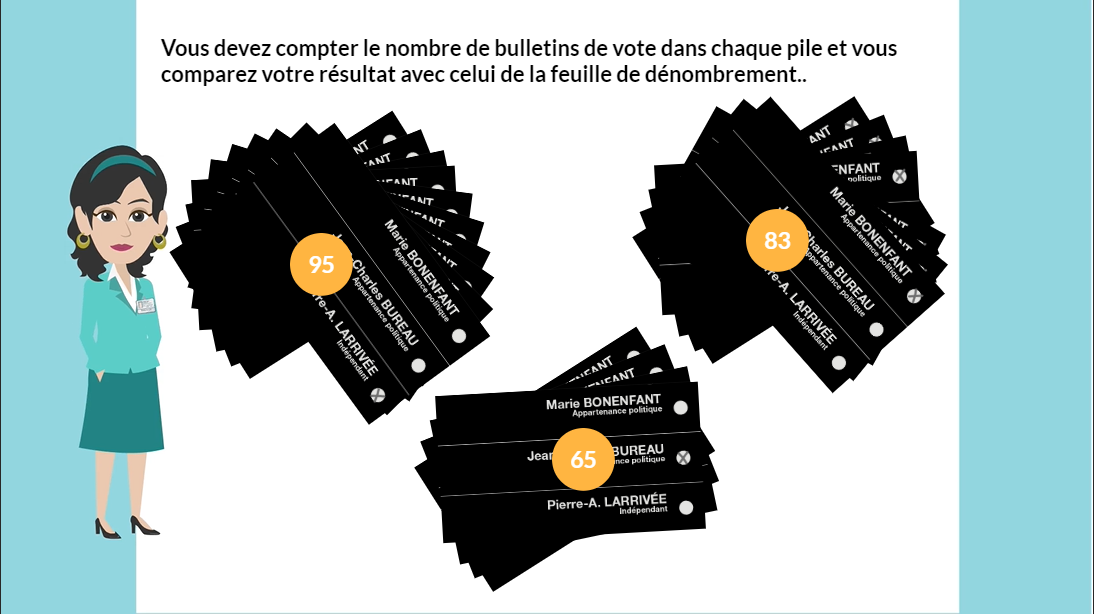 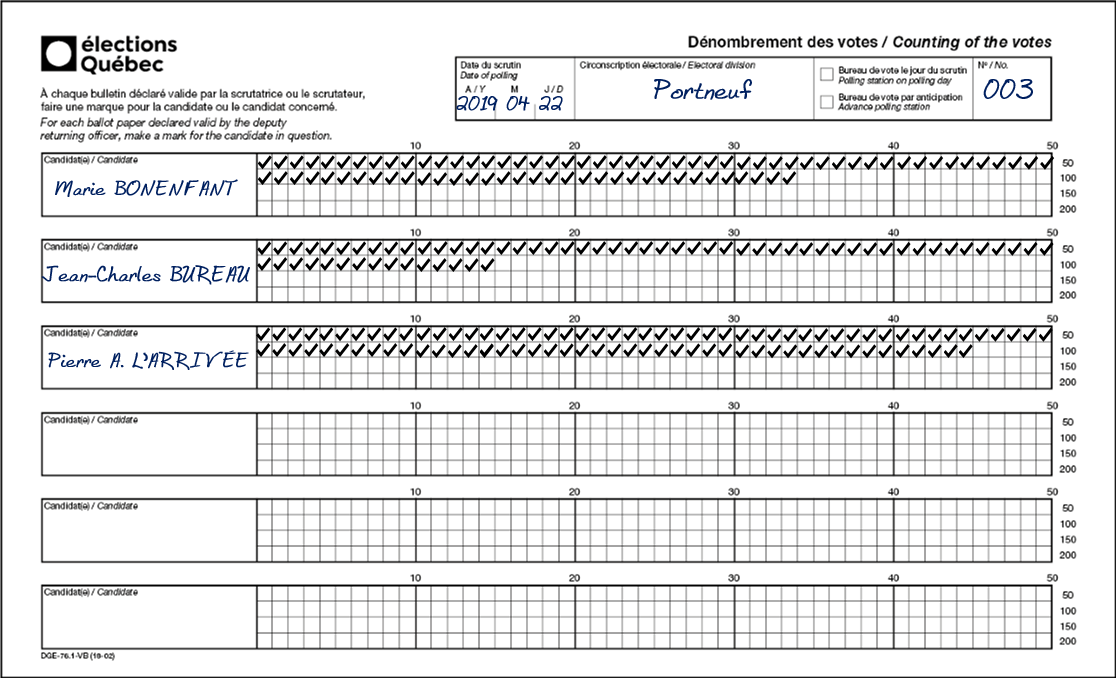 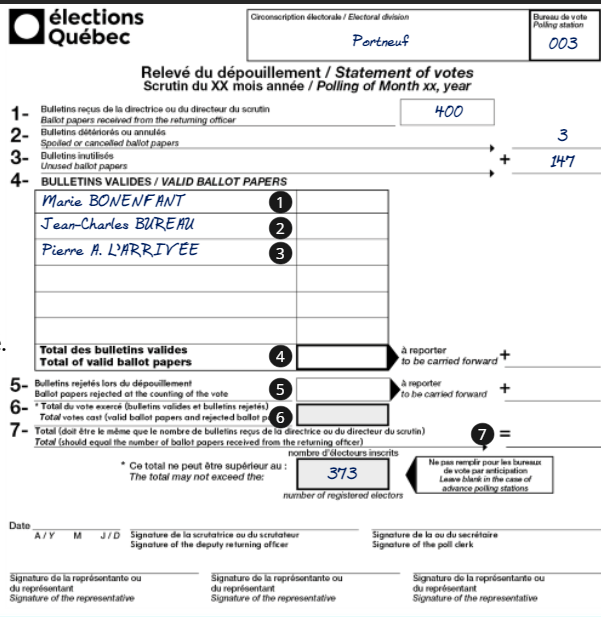 83
65
95
243
243
7
7
250
400
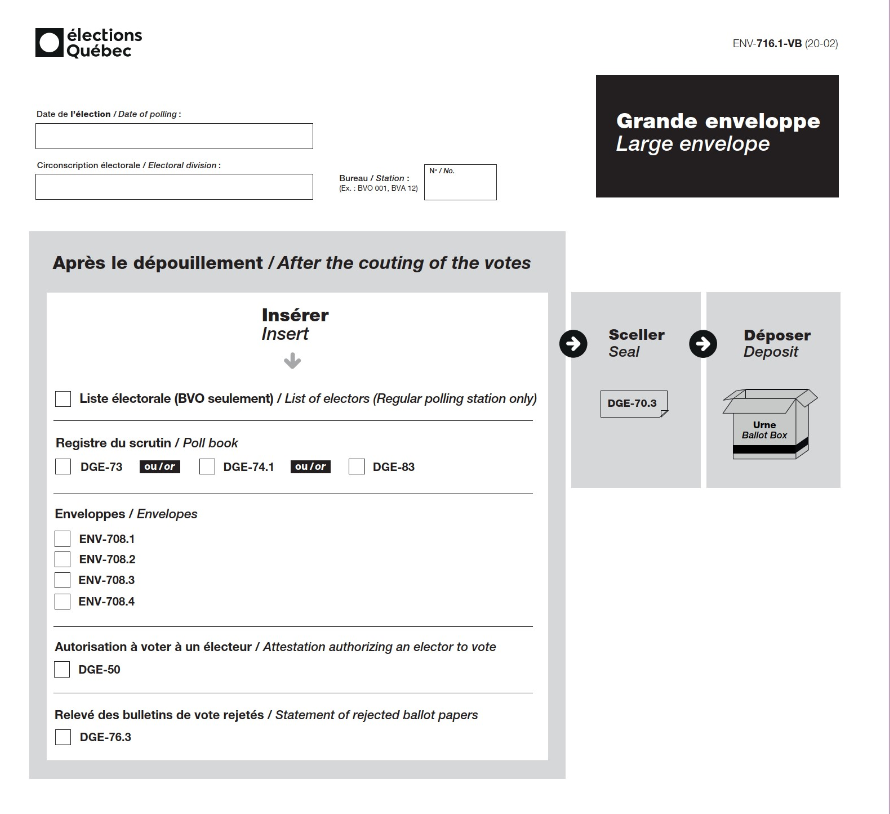 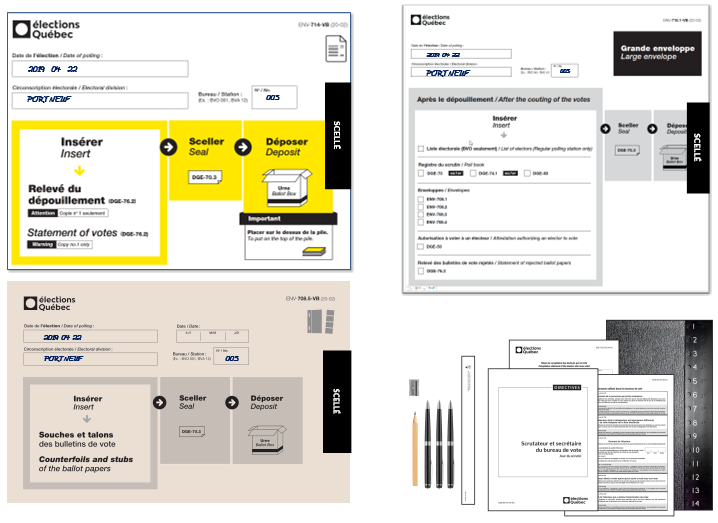 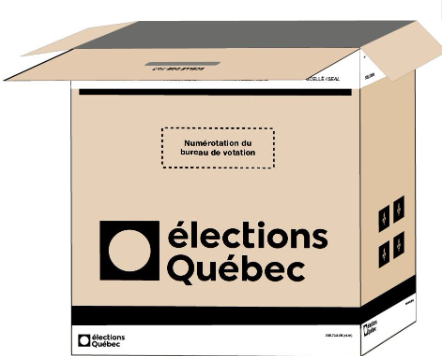 [Speaker Notes: Dans quel ordre on doit remettre le matériel dans l’urne? Quel document doit se retrouver sur le dessus?
Lien avec le recensement le lendemain]
Merci de votre participation!